ЖИЗНЬ И ВОРОТНИК                                                Н. А. Теффи
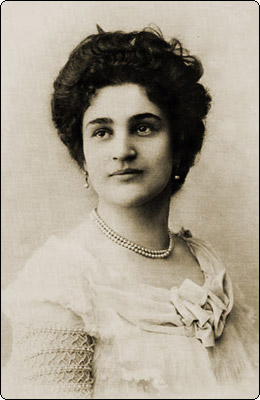 Урок в 11 «В» классеКомплексный анализ художественного текста( ЕГЭ. Часть С: подготовка к эссе по рассказу Теффи Н. А. )               « Жизнь и воротник»
Две вещи меня поражают: звездное небо над нами и нравственный закон внутри нас.                                                                Кант.Кто хочет иметь все – не получит ничего.                                                                 Гёте.
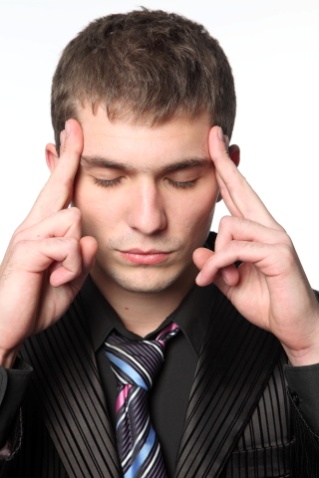 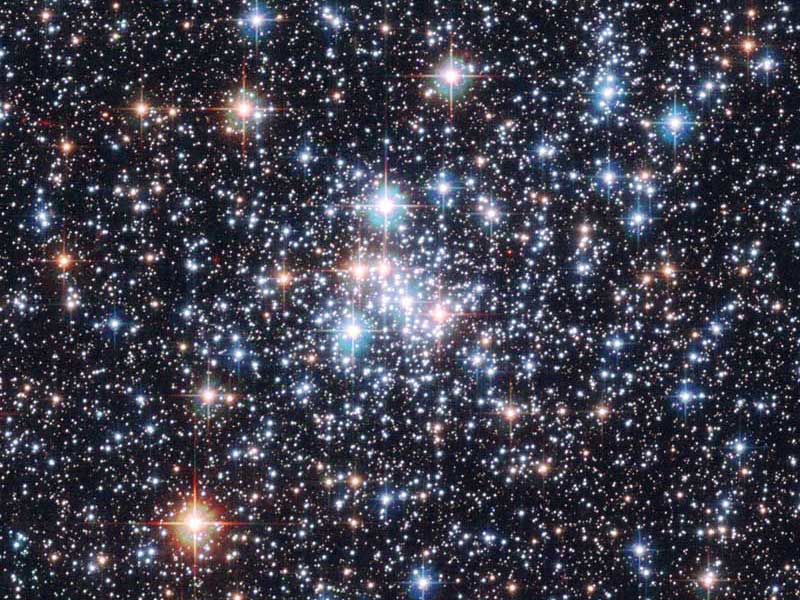 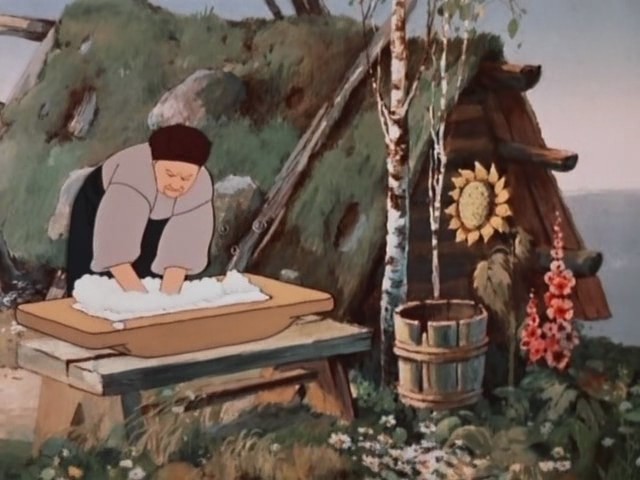 О жанре.Эссе ( фр. яз. ) – критический этюд о каком – либо предмете или по какому – либо поводу. ( этюд – малая форма повествования )Эссеист  - прозаик, пишущий в жанре эссе.
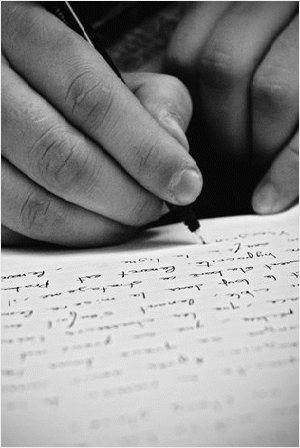 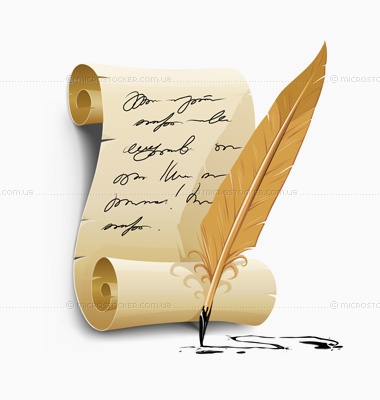 Схема сочинения – рассуждения в жанре эссе.
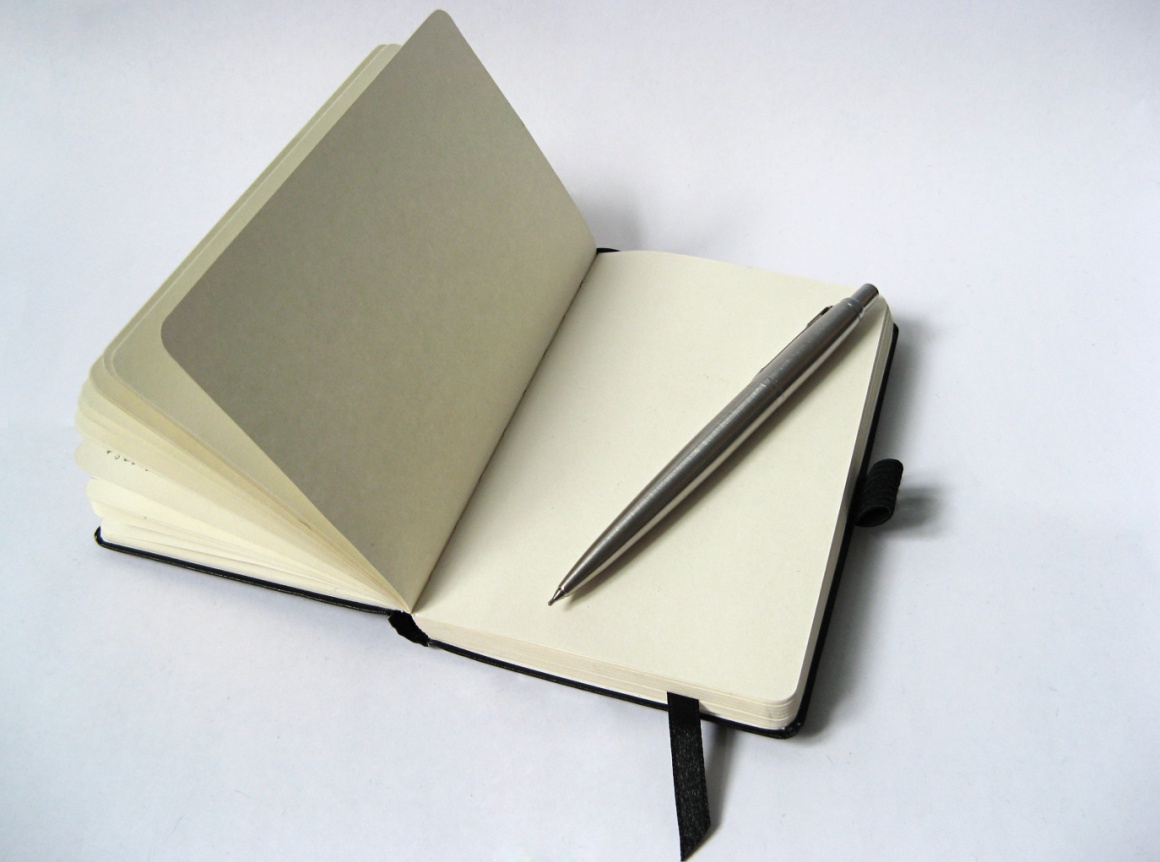 Проблема ( вопрос, задача )Комментарий к проблеме ( пояснение )Позиция автора ( его ответ на вопрос )Собственное мнение  ( +, - )Аргументация  ( 2 )1. Из художественной литературы.2. Из жизни.Вывод ( подтверждение ответа на проблему )
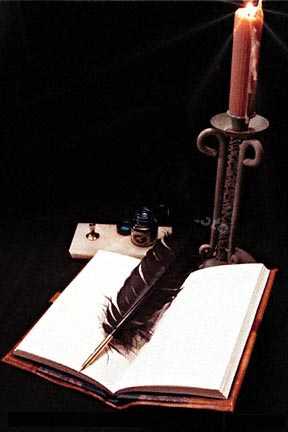 Художественная мастерская                      ( литературно – стилистические средства )• цветопись – употребление символичных красок• градация – слова в порядке повышения или понижения их смысловой или эмоциональной значимости• синтаксис – обилие односоставных предложений• метонимия – замена по смежности• звукопись – аллитерация и ассонанс• оксюморон – соединение противоположных по смыслу  слов• гипербола – преувеличение• антитеза – противопоставление, контраст
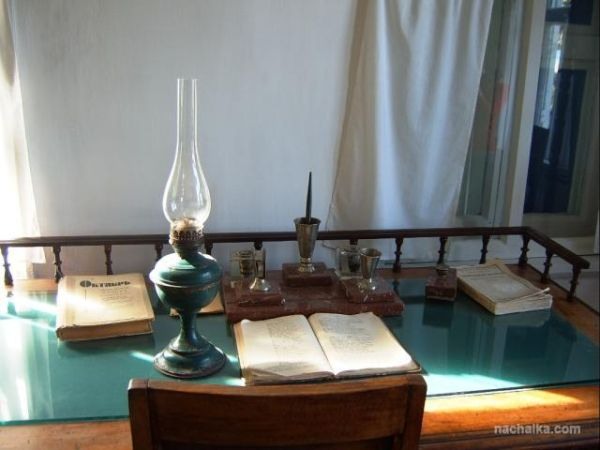 Проблемы текста• проблема выбора жизненной позиции: может  ли «воротничковая дрянь» одержать верх над жизнью и повернуть ее в свое русло, или наоборот – жизнь подняться над «желтой удавкой»?• проблема таланта и бездарности ( ума и глупости ). Что более ценно:  форма или содержание? Красивая внешность или богатый внутренний мир?• проблема утраты нравственных ценностей. Почему «наглость» и «безобразие» побеждают «скромность» и «приличие»?• проблема семейных ценностей. Важны ли любовь и взаимопонимание между супругами?• проблема ответственности человека за свои поступки. Так ли уж силен человек, так ли уж властен над предметами, ситуациями, над самим собой, или все – таки может «самая невзрачная вещица» втереться в жизнь, закрутить и перевернуть ее?
История жизни Олечки Розовой – художественное доказательство позиции автора.Иногда человек оказывается слишком слаб, чтобы противостоять судьбе, течению моды, собственным соблазнам. Но противостоять надо! Иначе жизнь закрутит, пережуёт  и выбросит.«Прививка» от «воротничковой болезни» – сила воли, ответственность человека за свои поступки.
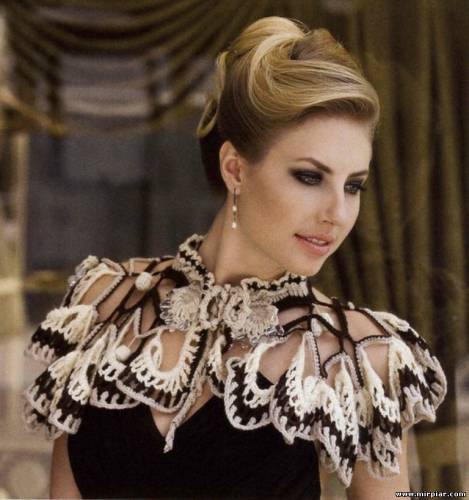 Собственное мнениеЯ полностью разделяю позицию автора: ведь и сегодня многие, надевая на себя скорлупу дорогих вещей, забывают о своем главном предназначении – быть человеком, а не «воротничковой дрянью».И, совершая необдуманные поступки, делают несчастными себя и своих близких.
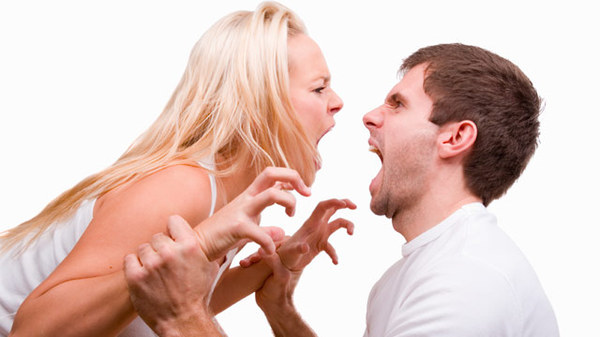 Аргументы.   Рассказ очень напоминает произведение Н. В. Гоголя «Нос», в котором нос самовольно отделяется от человека и расхаживает по городу в мундире, причем люди не замечают  абсурдности ситуации, видя только чин и положение  особы. Но если у Гоголя нос действует обособленно, а хозяин пытается его вернуть, то воротник Олечки Розовой не пытается от нее отделяться, да и сама героиня причастна ко всем его злоключениям. Так или иначе, но человек в произведениях этих авторов предстает в виде слабого, безвольного существа, над которым могут беспредельно властвовать вещи.    Героиня рассказа  Олечка Розова молода, но своими поступками очень напоминает старуху из «Сказки о рыбаке и рыбке» А. С. Пушкина. Итог их необдуманных поступков – «кто хочет все, тот не получит ничего».
ВыводНесмотря на иронию и даже сарказм, автор сочувствует Олечке , пытается вытянуть ее из омута, верит в ее возвращение к честной жизни. Ведь она понимает свою вину.Ее «пример – другим наука»!Думая, как поступить, не забывайте о «звездном небе над нами» и, главное, помните о «нравственном законе внутри нас».
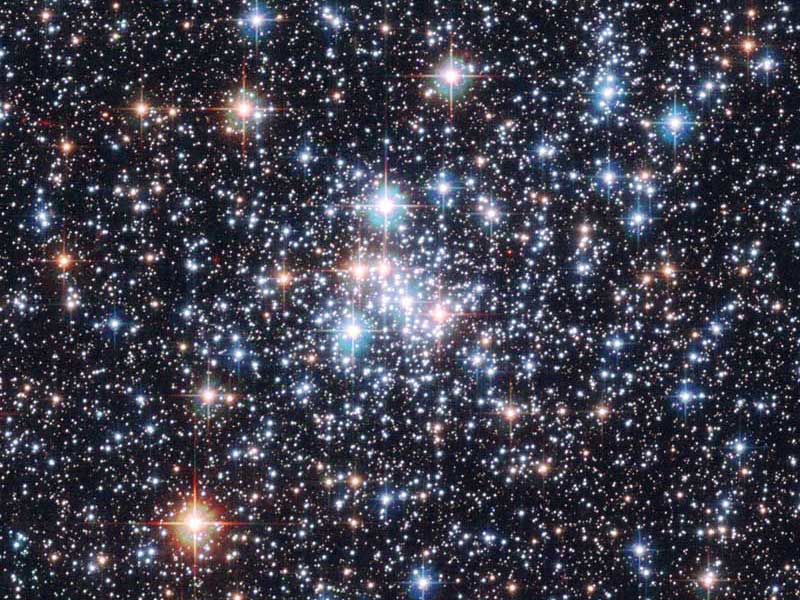 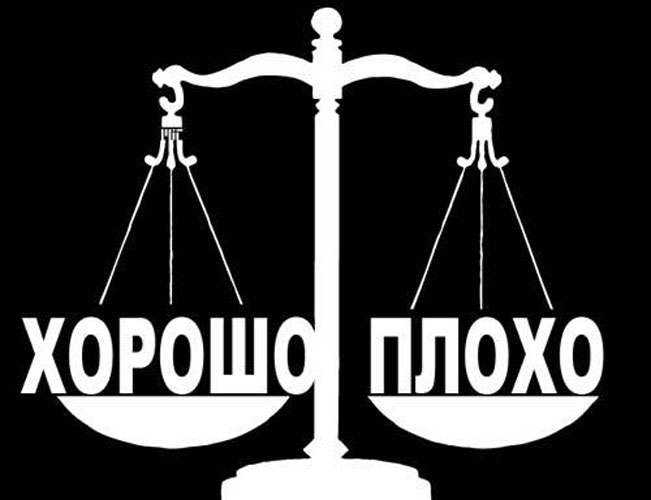